5 Years
Celebrating
Social Media
Agenda
01
INTRODUCTION
& WELCOME
02
REFLECTING ON FIVE YEARS
03
SUCCESS 
STORIES
page
04
FUTURE 
STRATEGIES
05
Q&A AND NETWORKING
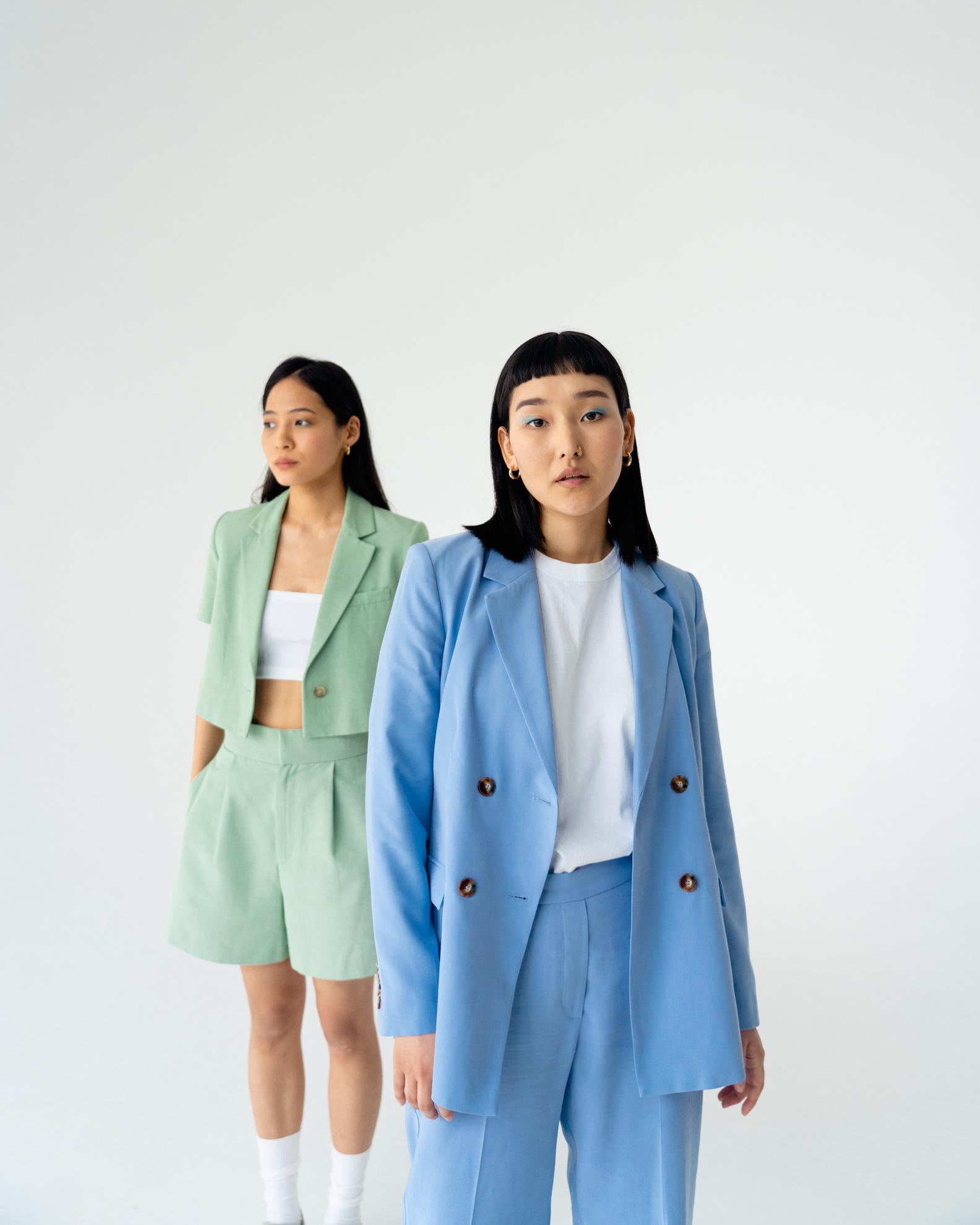 Welcome
to Our Celebration!
Today, we gather to commemorate five incredible years of social media impact. Join us as we reminisce on the journey, celebrate achievements, and chart a course for the future. Thank you for being a part of this remarkable milestone.
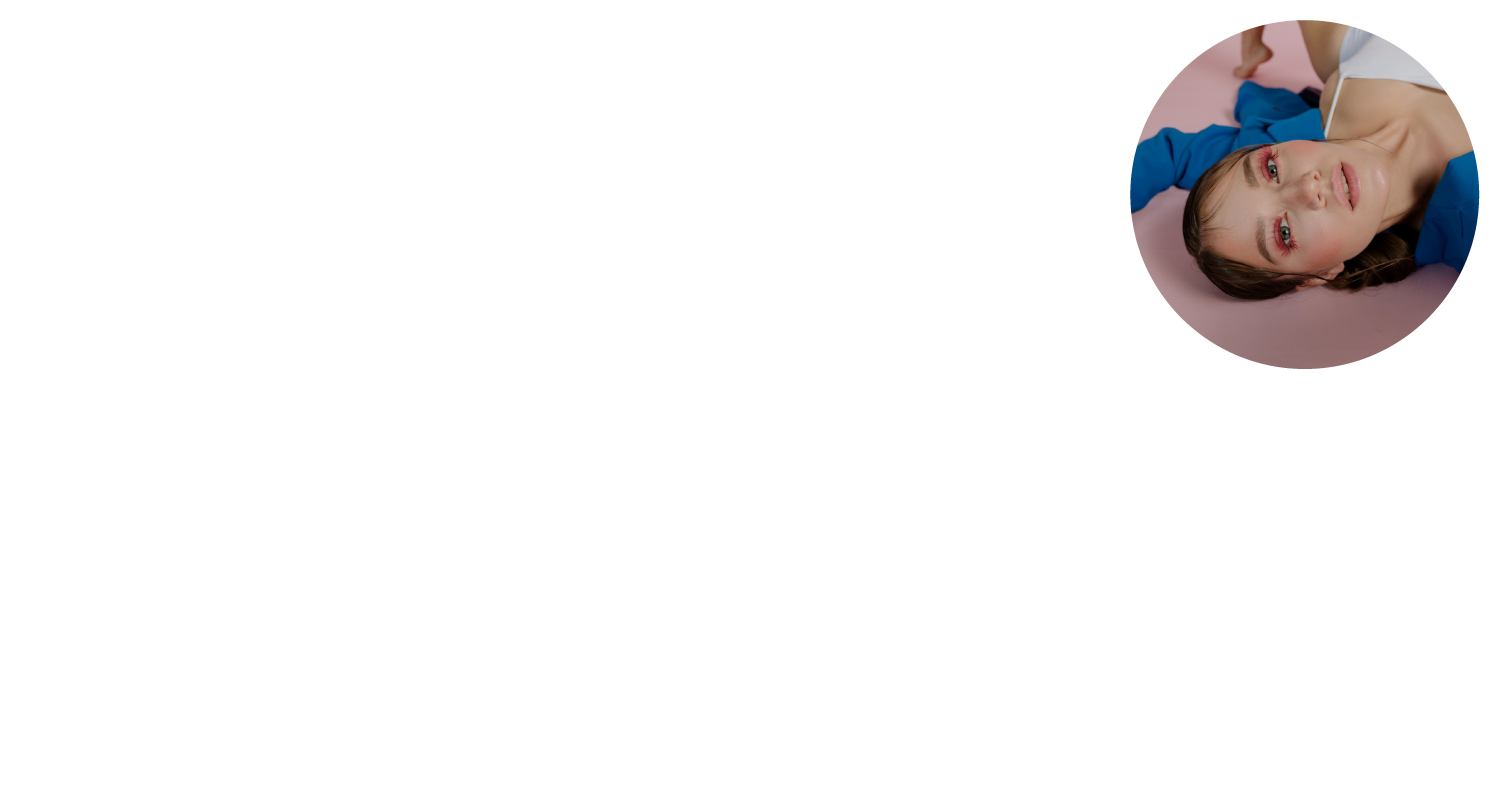 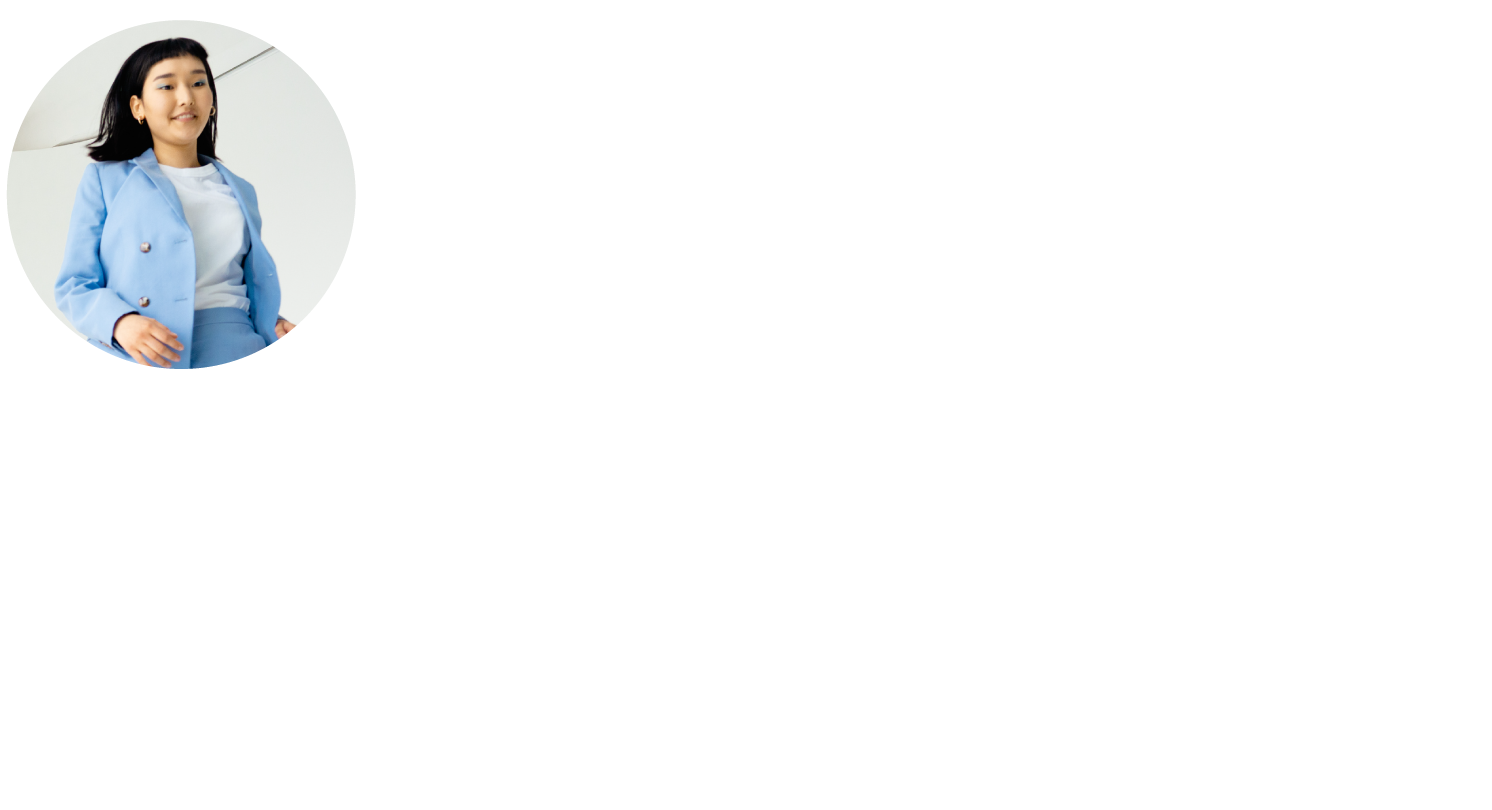 NAME
NAME
WRITE A MAIN POINT HERE
WRITE A MAIN POINT HERE
Lorem ipsum dolor sit amet, consectetur adipiscing elit, sed do eiusmod tempor incididunt ut labore et 
dolore magna aliqua.
Lorem ipsum dolor sit amet, consectetur adipiscing elit, sed do eiusmod tempor incididunt ut labore et 
dolore magna aliqua.
NAME
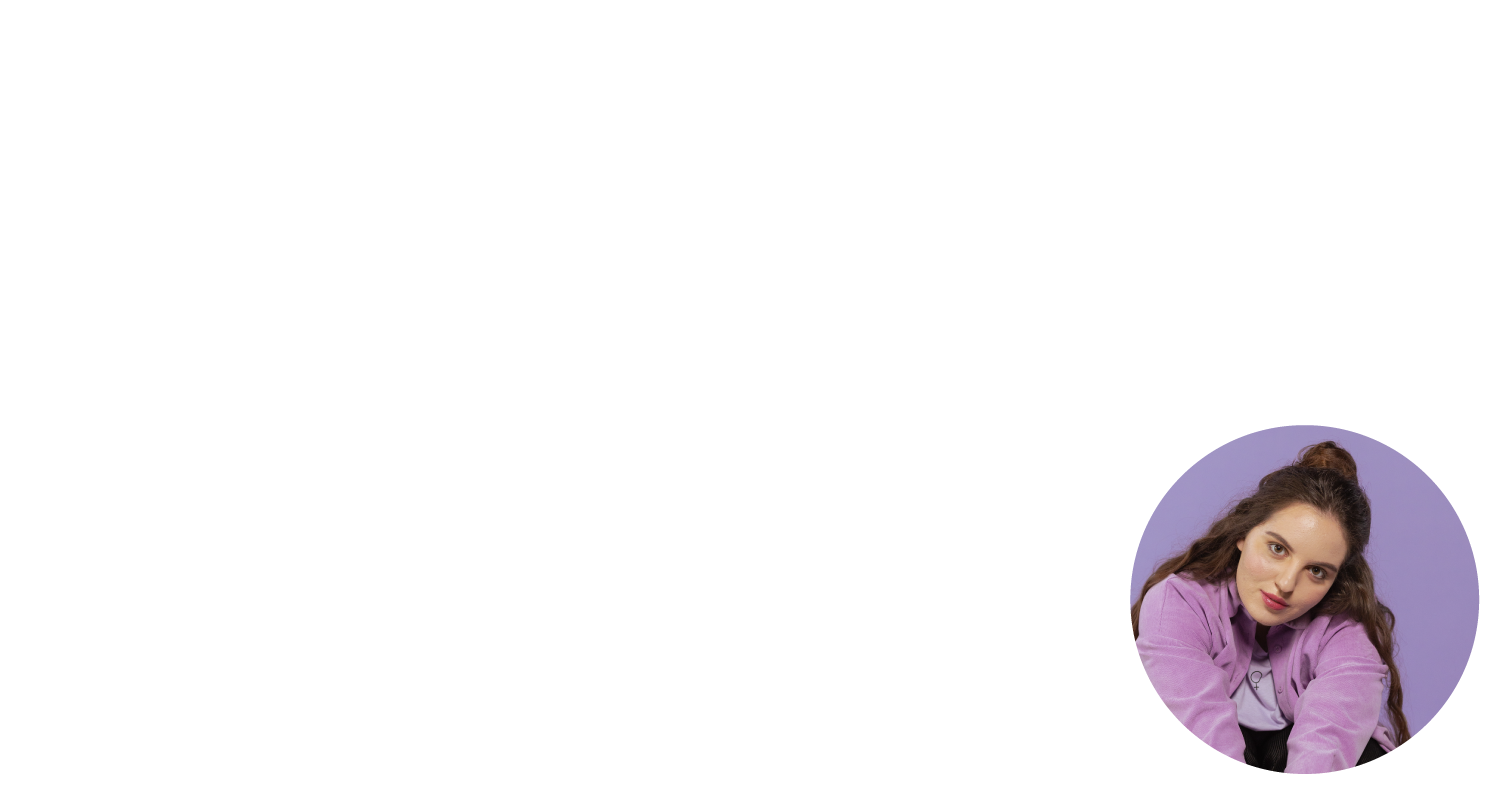 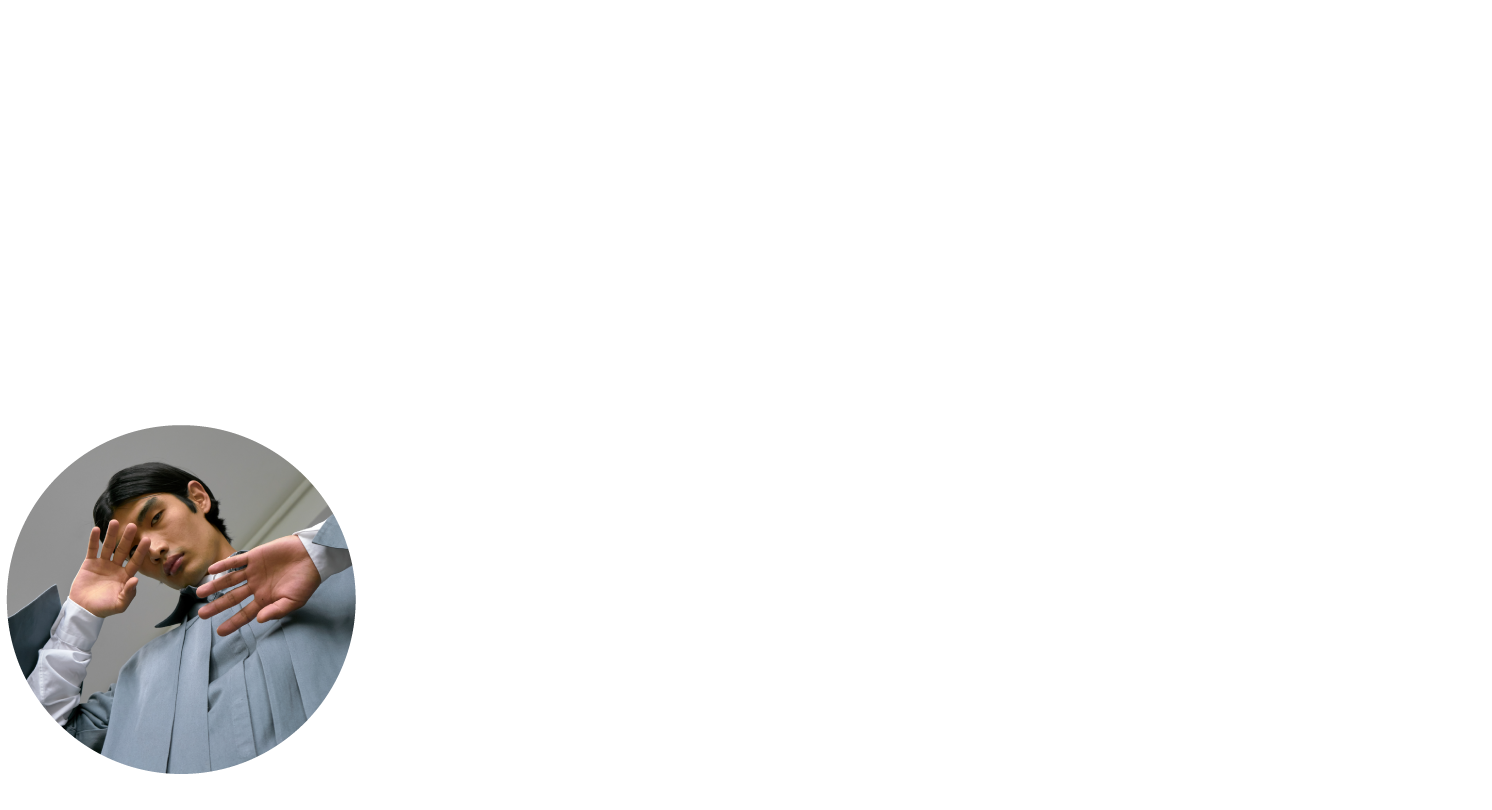 WRITE A MAIN POINT HERE
WRITE A MAIN POINT HERE
Lorem ipsum dolor sit amet, consectetur adipiscing elit, sed do eiusmod tempor incididunt ut labore et 
dolore magna aliqua.
Lorem ipsum dolor sit amet, consectetur adipiscing elit, sed do eiusmod tempor incididunt ut labore et dolore magna aliqua.
NAME
2020
2022
2024
2023
Milestones:
Lorem ipsum dolor sit amet, consectetur adipiscing elit, sed do eiusmod tempor.
Lorem ipsum dolor sit amet, consectetur adipiscing elit, sed do eiusmod tempor.
Lorem ipsum dolor sit amet, consectetur adipiscing elit, sed do eiusmod tempor.
Lorem ipsum dolor sit amet, consectetur adipiscing elit, sed do eiusmod tempor.
Reflecting on Five Years
2021
Lorem ipsum dolor sit amet, consectetur adipiscing elit, sed do eiusmod tempor.
NAME
NAME
Engaging
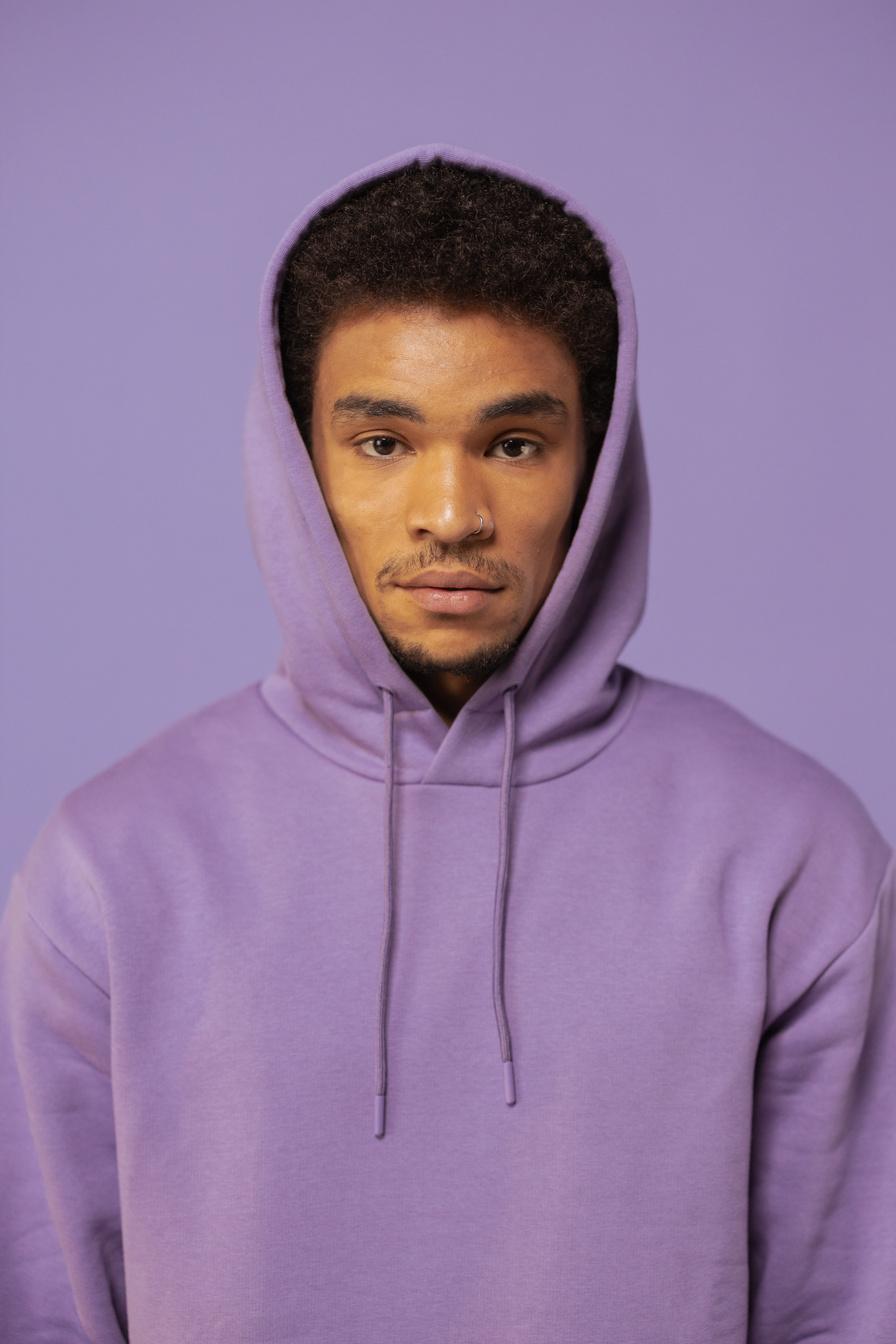 the Community
EMPOWERING COMMUNITIES, INSPIRING CHANGE
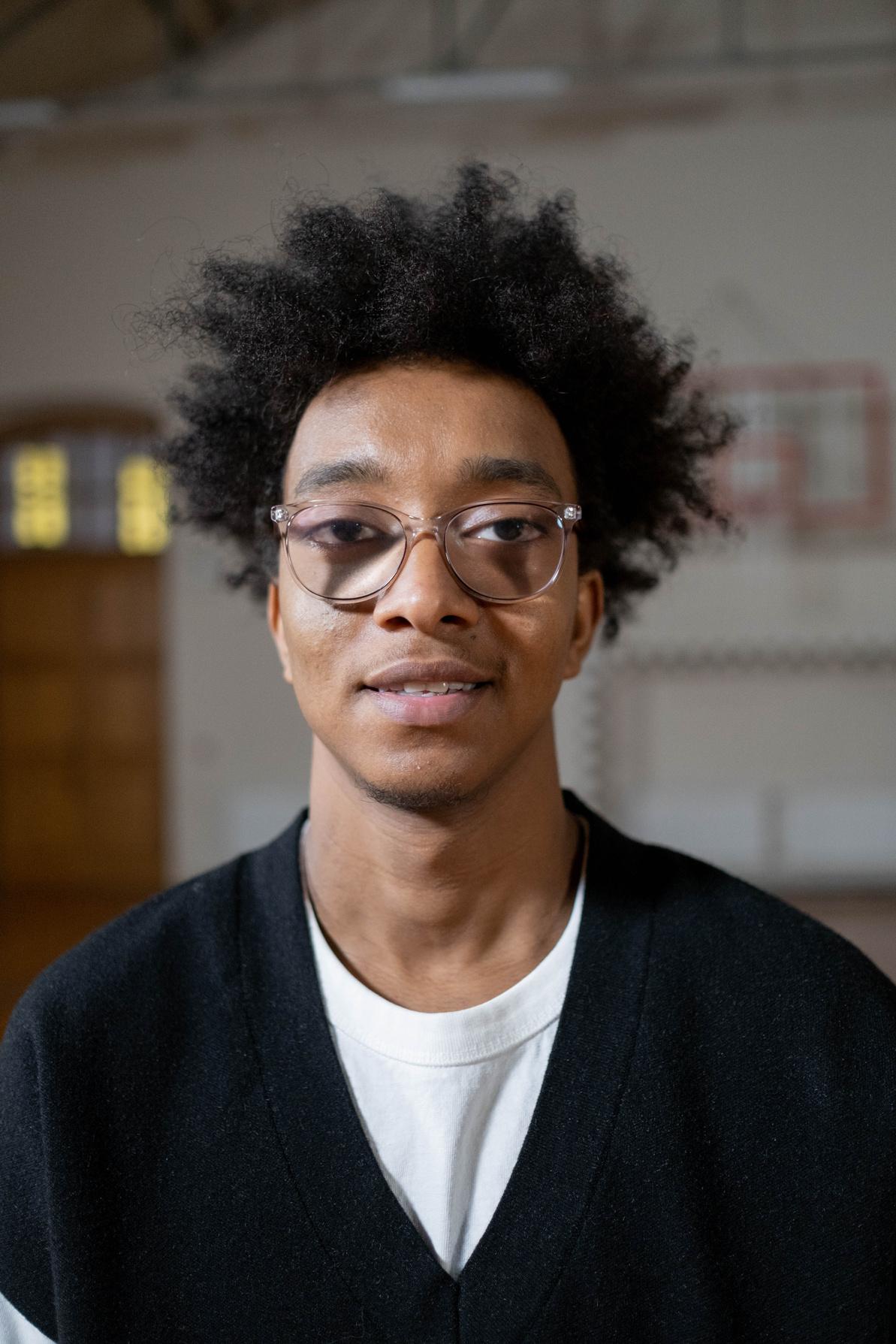 Over the past five years, our social media platforms have served as powerful catalysts for change and connection. From amplifying voices of marginalized communities to mobilizing support for vital causes, each success story is a testament to the transformative potential of social media. Whether it's raising awareness for important issues, driving positive social change, or fostering meaningful connections with our audience, these stories embody the heart and soul of our journey. Join us as we celebrate the impact of our community-driven initiatives and the individuals whose stories have inspired us all.
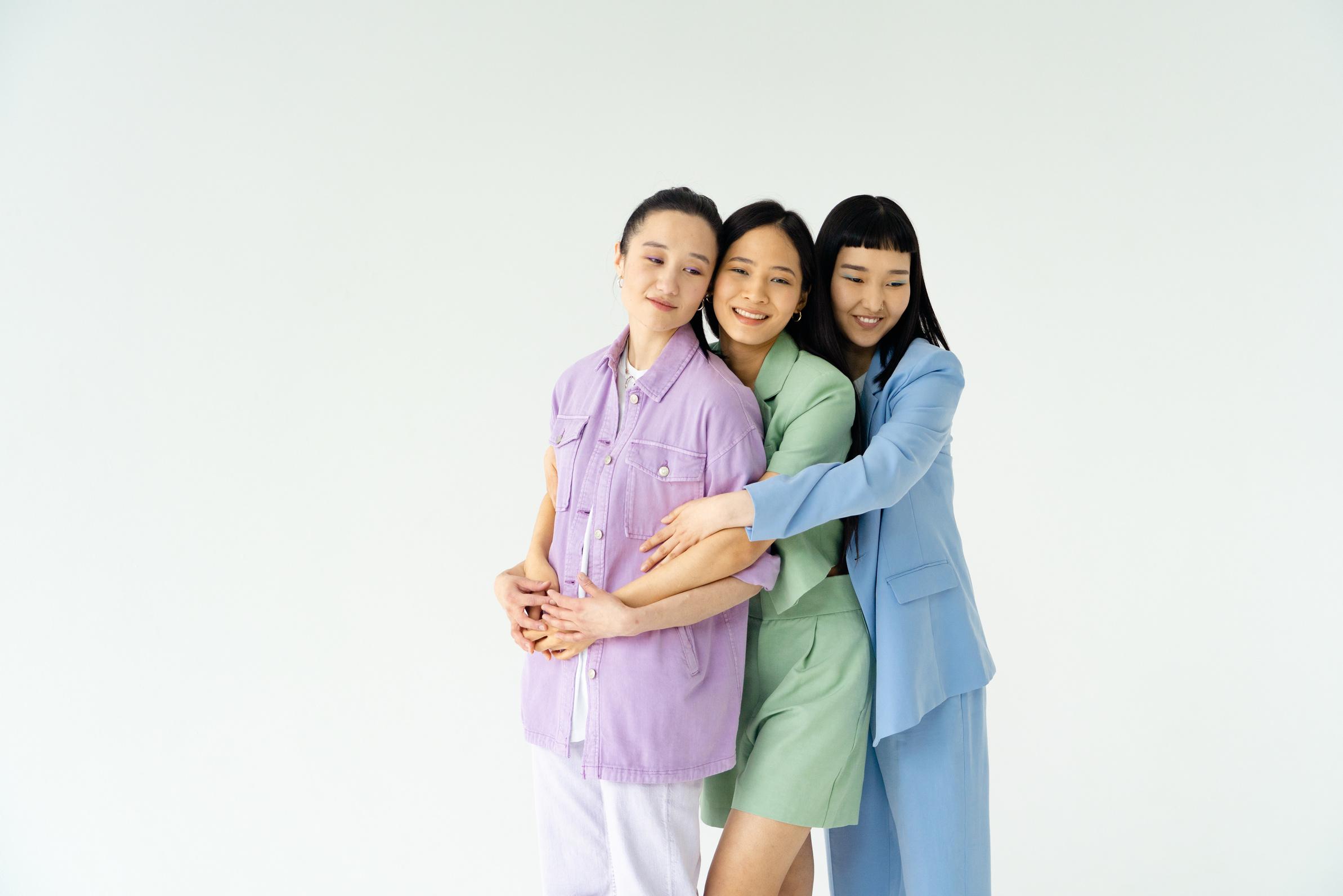 Our Team
The Driving Force
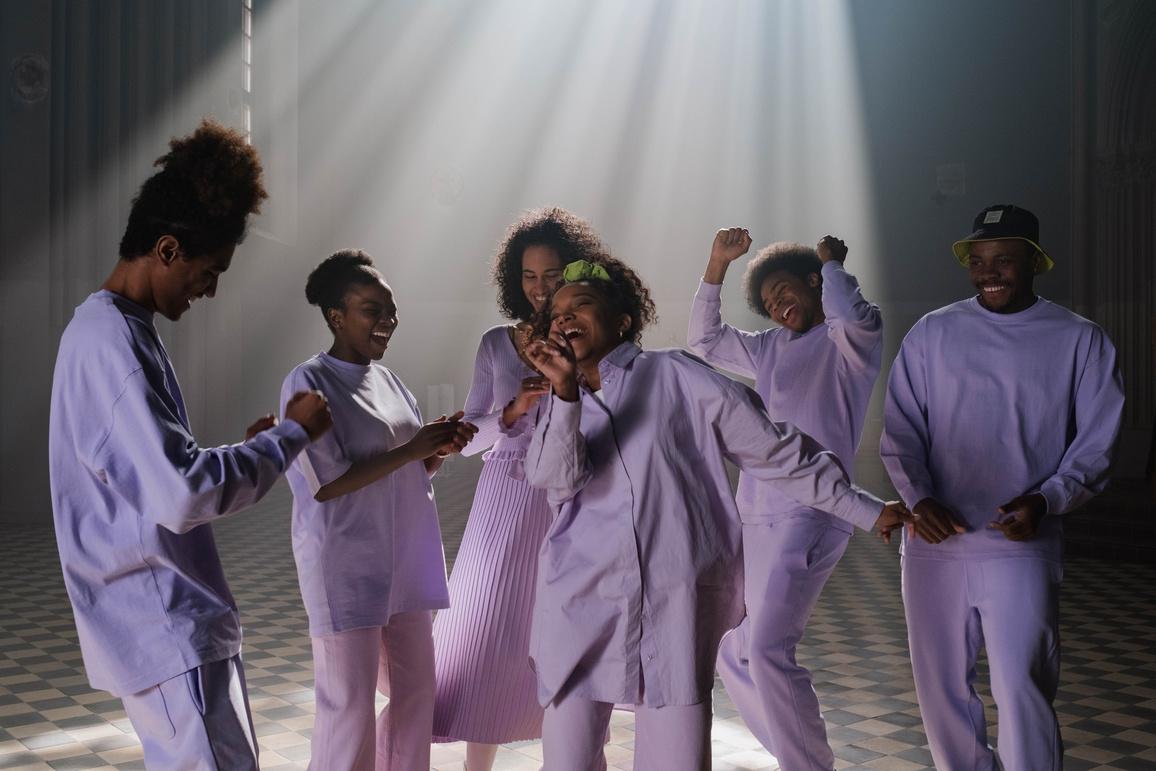 At the heart of our social media success story lies the unwavering dedication and collective brilliance of our team. Comprised of passionate individuals from diverse backgrounds, our team members bring a wealth of expertise, creativity, and drive to the table. From content creators to community managers, strategists to analysts, each member plays a vital role in shaping our narrative and fostering meaningful connections with our audience. Together, we embody a spirit of collaboration, innovation, and resilience, driving forward our mission
to make a positive impact through social media.
Our
Target
CHALLENGES
Lorem ipsum dolor sit amet, consectetur adipiscing elit.
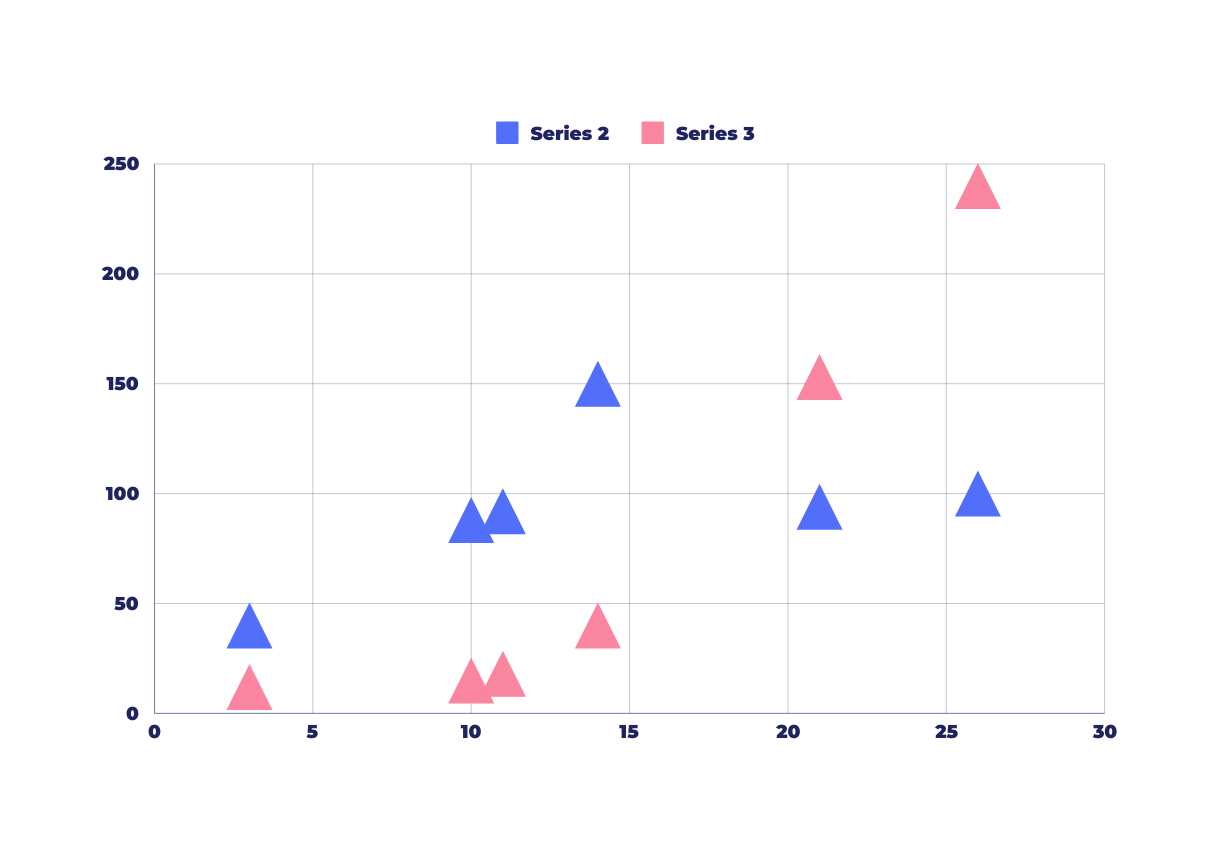 Lorem ipsum dolor sit amet, consectetur adipiscing elit.
Lorem ipsum dolor sit amet, consectetur adipiscing elit.
MAIN POINT
Lorem ipsum dolor sit amet, consectetur adipiscing elit, sed do eiusmod tempor incididunt ut labore et dolore magna aliqua.
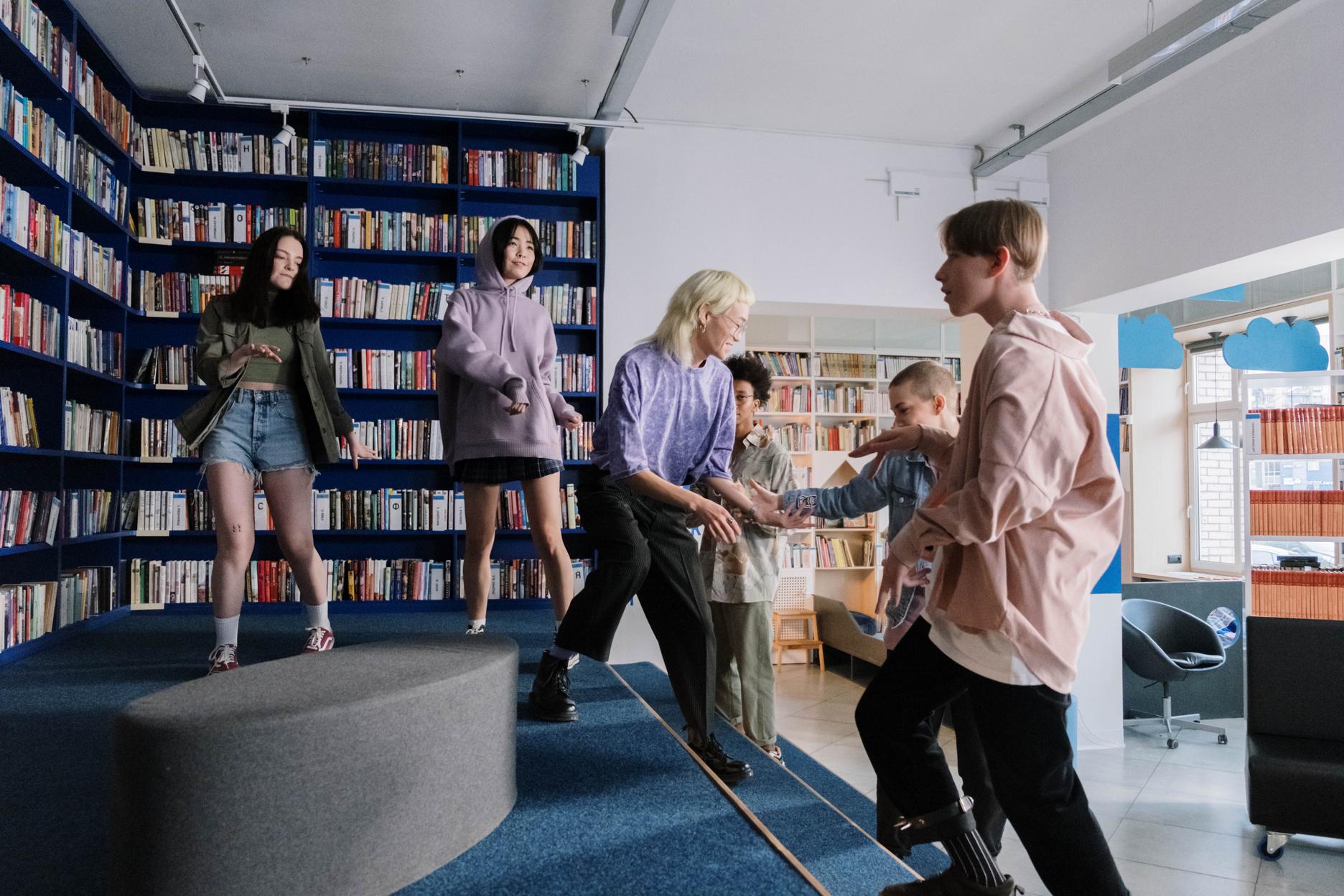 BRAND IDENTITY
VALUES
Lorem ipsum dolor sit amet, consectetur adipiscing elit. Sed non orci hendrerit augue interdum lacinia at egestas dolor. Vivamus elementum pulvinar tempus.
Lorem ipsum dolor sit amet, consectetur adipiscing elit. Sed non orci hendrerit augue interdum lacinia at egestas dolor. Vivamus elementum pulvinar tempus.
MISSION
VISION
Lorem ipsum dolor sit amet, consectetur adipiscing elit. Sed non orci hendrerit augue interdum lacinia at egestas dolor. Vivamus elementum pulvinar tempus.
Lorem ipsum dolor sit amet, consectetur adipiscing elit. Sed non orci hendrerit augue interdum lacinia at egestas dolor. Vivamus elementum pulvinar tempus.
Looking Ahead
PLANNING
PROJECT
Lorem ipsum dolor sit amet, consectetur adipiscing elit, sed do eiusmod tempor.
Lorem ipsum dolor sit amet, consectetur adipiscing elit, sed do eiusmod tempor.
Future
Strategies
ANALYSIS
REVISION
Lorem ipsum dolor sit amet, consectetur adipiscing elit, sed do eiusmod tempor.
Lorem ipsum dolor sit amet, consectetur adipiscing elit, sed do eiusmod tempor.
COLLABORATION
PRESENTATION
Lorem ipsum dolor sit amet, consectetur adipiscing elit, sed do eiusmod tempor.
Lorem ipsum dolor sit amet, consectetur adipiscing elit, sed do eiusmod tempor.
MAIN POINT
MAIN POINT
Measuring Success
Lorem ipsum dolor sit amet, consectetur adipiscing elit, sed do eiusmod tempor incididunt ut labore et dolore magna aliqua. Ut enim ad minim veniam, quis nostrud exercitation ullamco laboris nisi ut aliquip ex ea commodo consequat.
Lorem ipsum dolor sit amet, consectetur adipiscing elit, sed do eiusmod tempor incididunt ut labore et dolore magna aliqua. Ut enim ad minim veniam, quis nostrud exercitation ullamco laboris nisi ut aliquip ex ea commodo consequat.
Key Metrics
MAIN POINT
Lorem ipsum dolor sit amet, consectetur adipiscing elit, sed do eiusmod tempor incididunt ut labore et dolore magna aliqua. Ut enim ad minim veniam, quis nostrud exercitation ullamco laboris nisi ut aliquip ex ea commodo consequat.
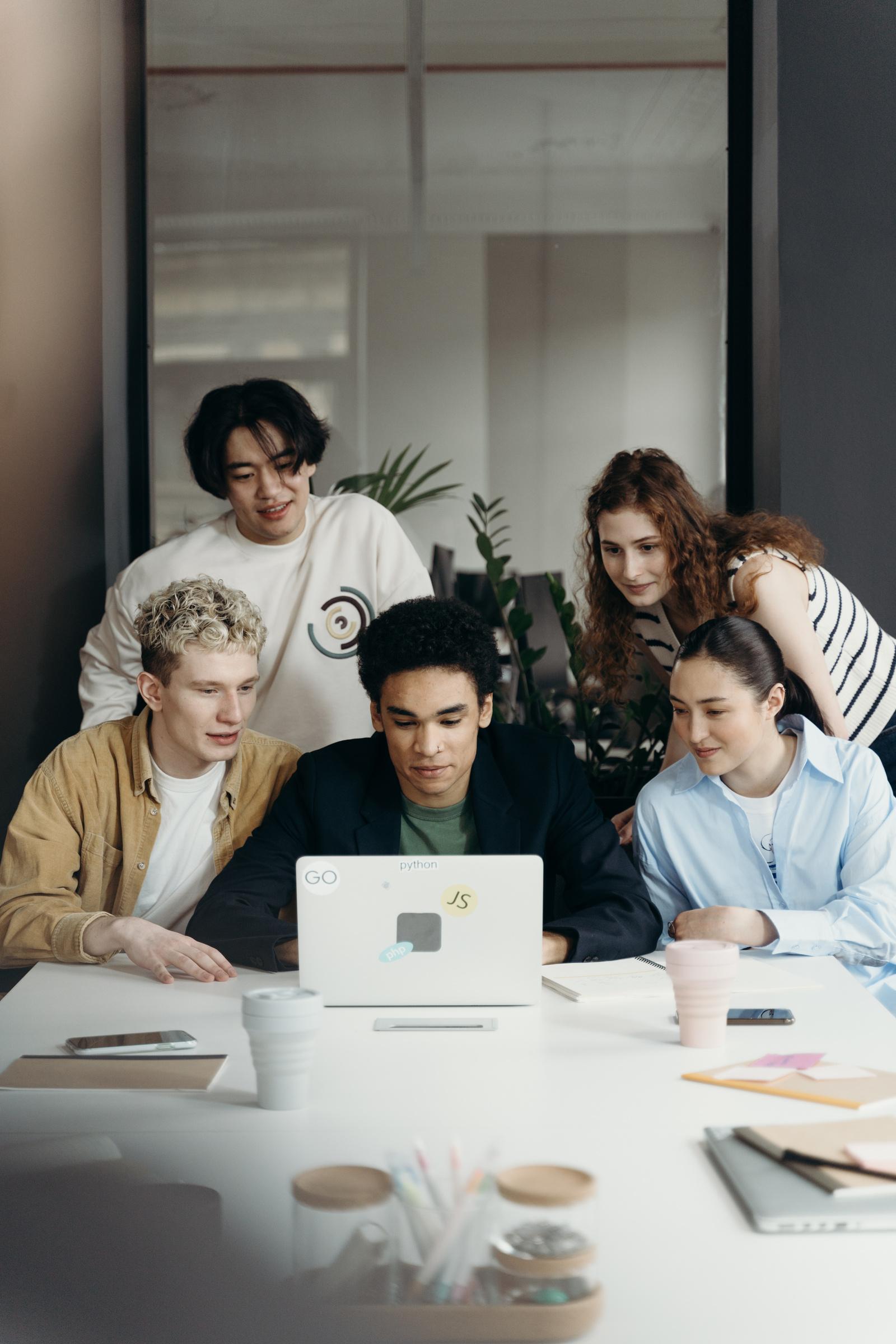 MAIN POINT
Lorem ipsum dolor sit amet, consectetur adipiscing elit, sed do eiusmod tempor incididunt ut labore et dolore magna aliqua.
MAIN POINT
Lorem ipsum dolor sit amet, consectetur adipiscing elit, sed do eiusmod tempor incididunt ut labore et dolore magna aliqua.
NAME
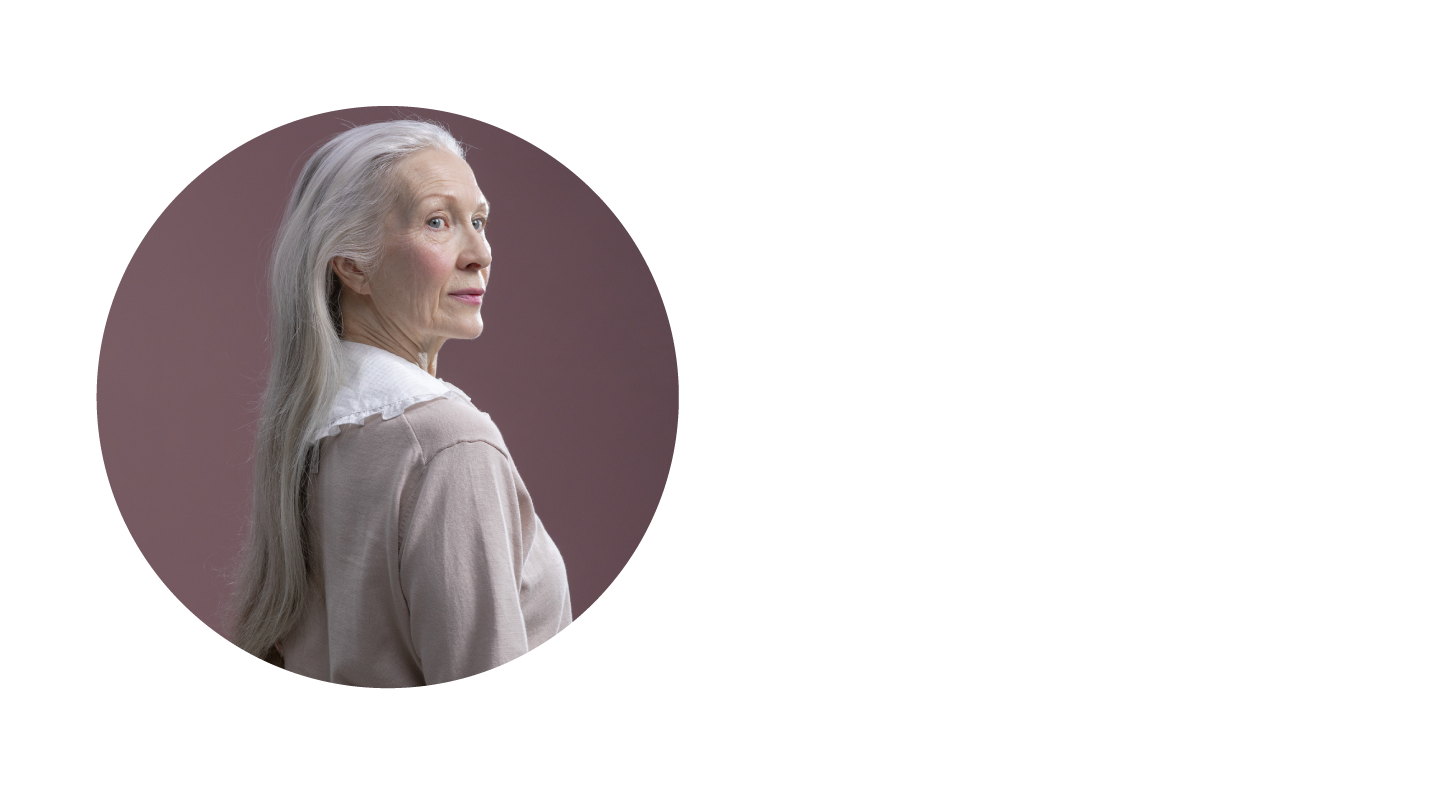 Our
Founder
Lorem ipsum dolor sit amet, consectetur adipiscing elit, sed do eiusmod tempor incididunt ut labore et dolore magna aliqua. Ut enim ad minim veniam, quis nostrud exercitation ullamco laboris nisi ut Aliquip ex ea commodo consequat. Enim ad minim veniam, quis nostrud exercitation ullamco
Lorem ipsum dolor sit amet, consectetur adipiscing elit, sed do eiusmod tempor incididunt ut labore et dolore magna aliqua. Ut enim ad minim veniam, quis nostrud exercitation ullamco laboris nisi ut aliquip ex ea commodo consequat.
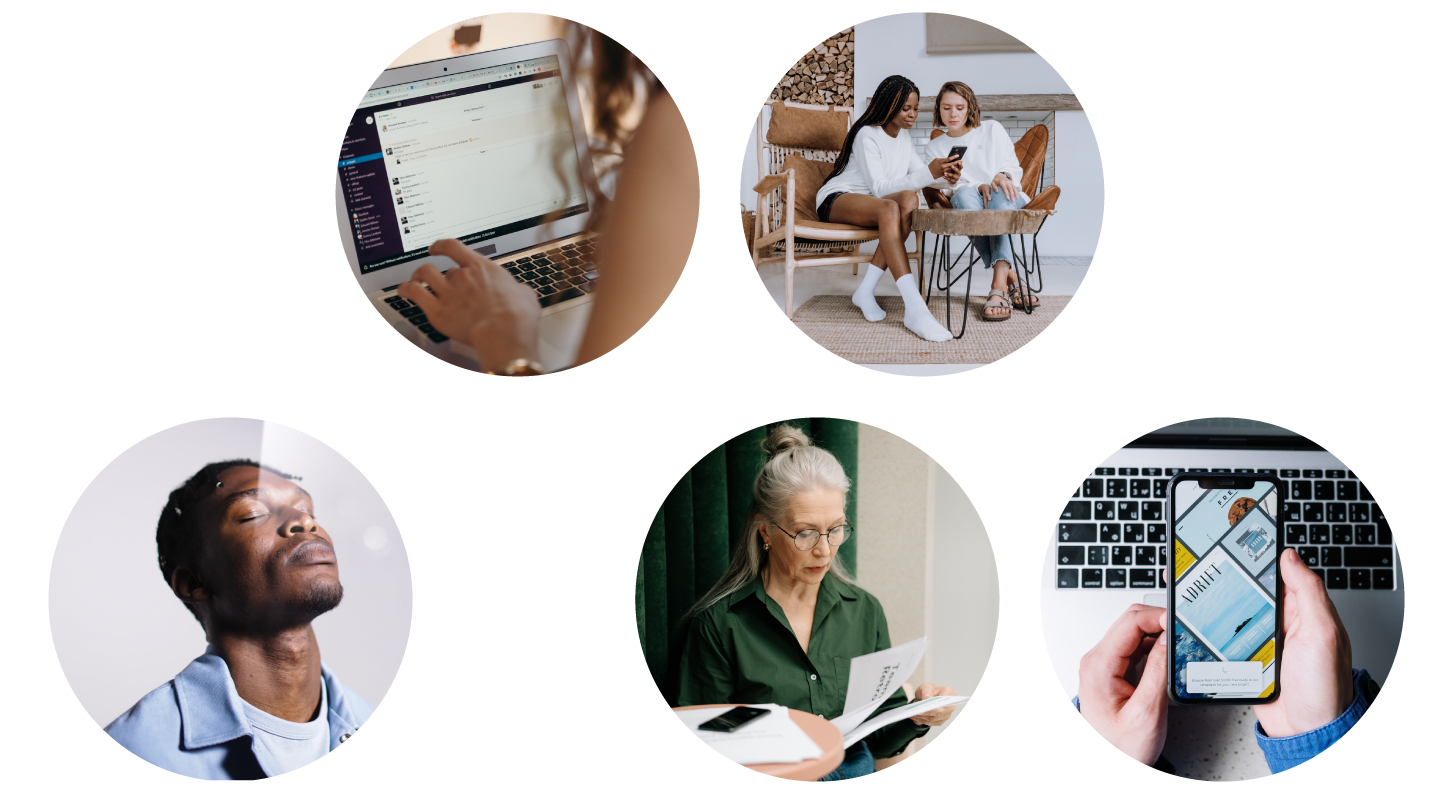 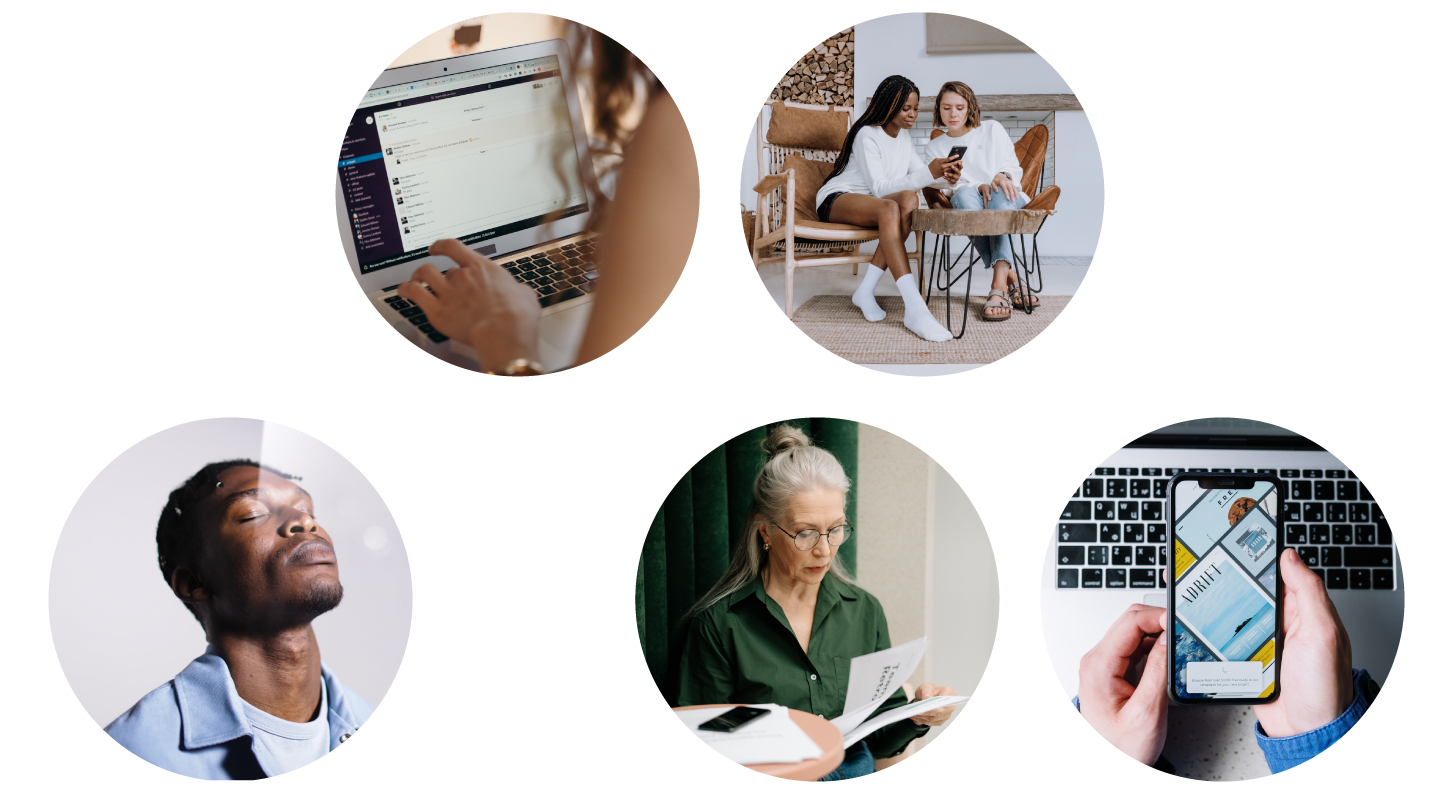 MAIN POINT
MAIN POINT
Lorem ipsum dolor sit amet, consectetur adipiscing elit, sed do eiusmod tempor.
Lorem ipsum dolor sit amet, consectetur adipiscing elit, sed do eiusmod tempor.
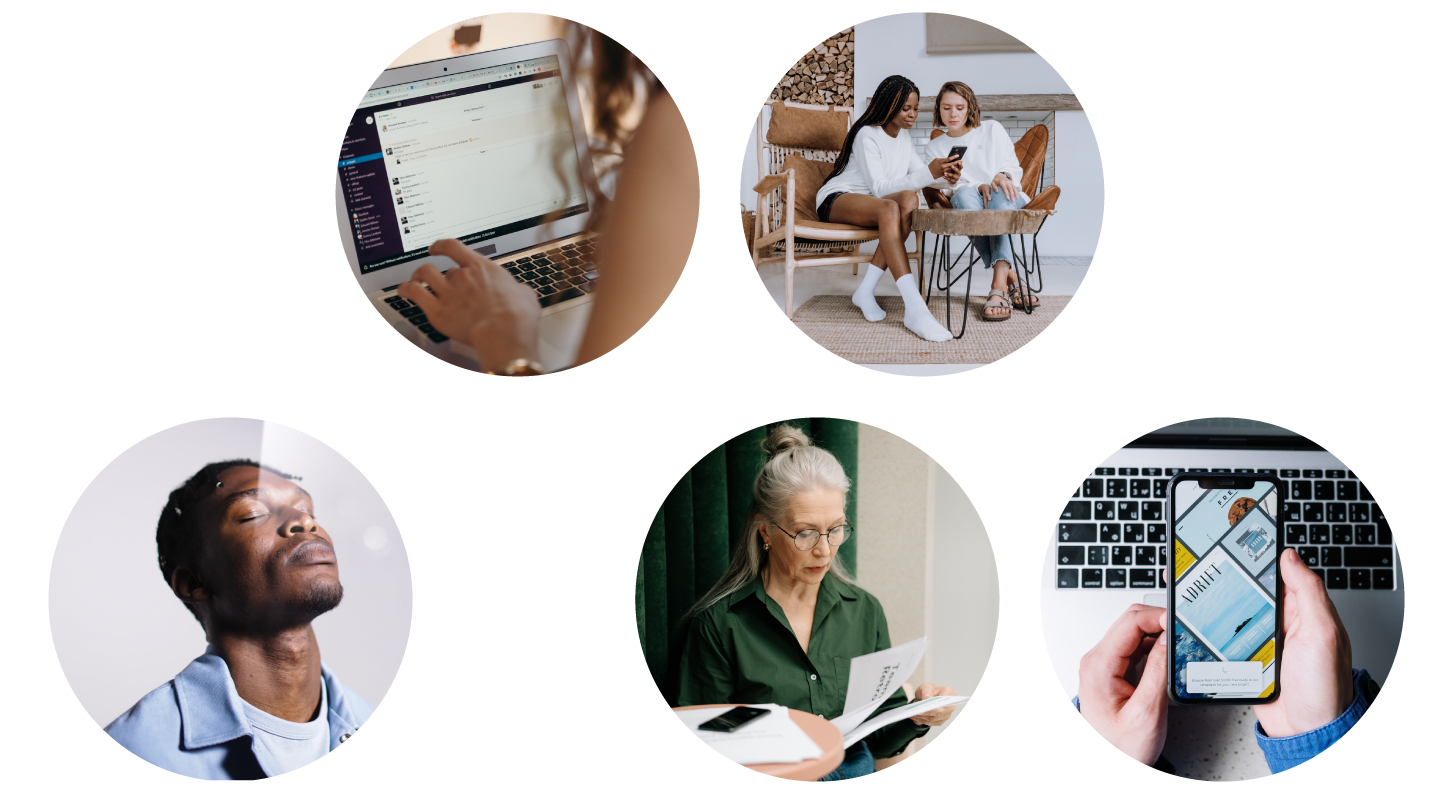 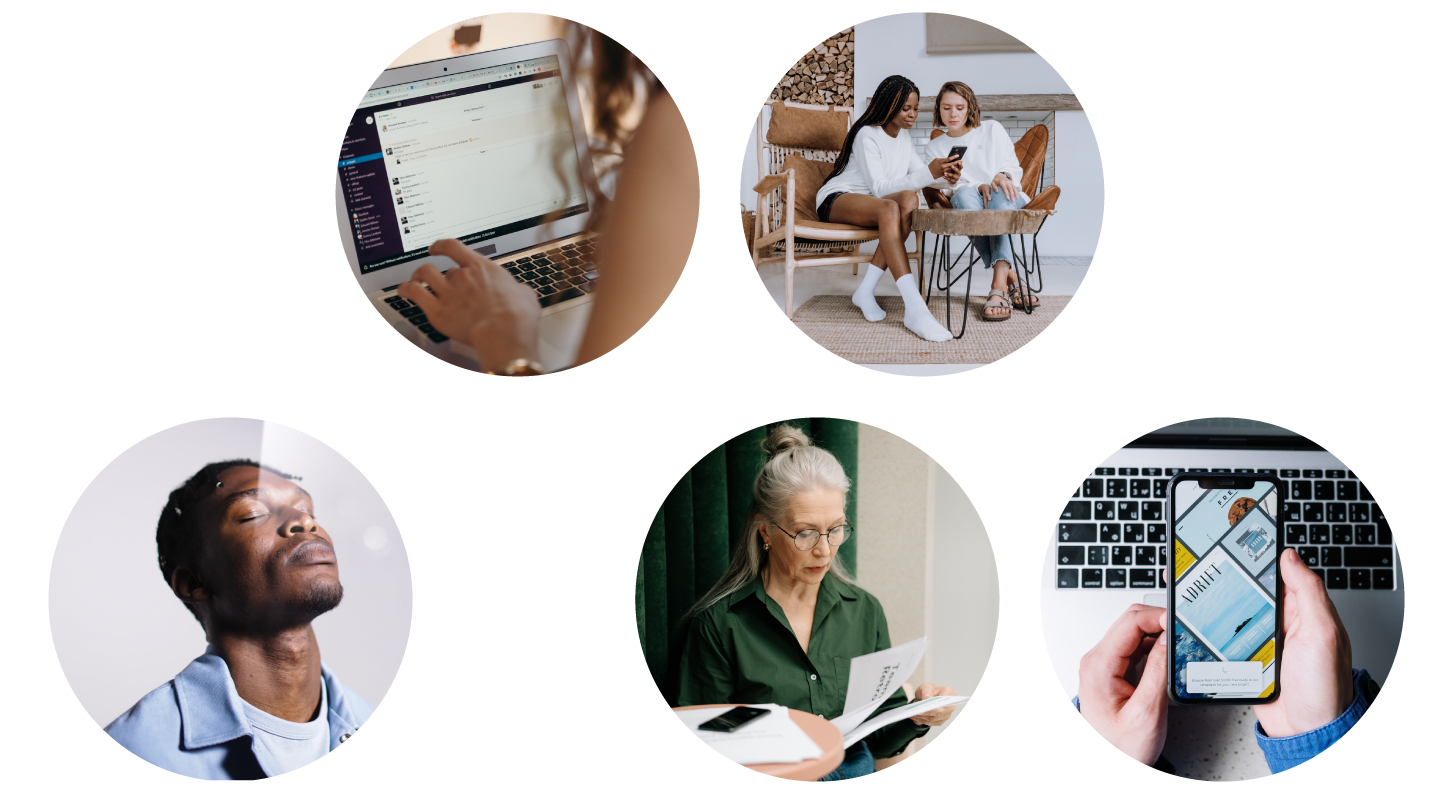 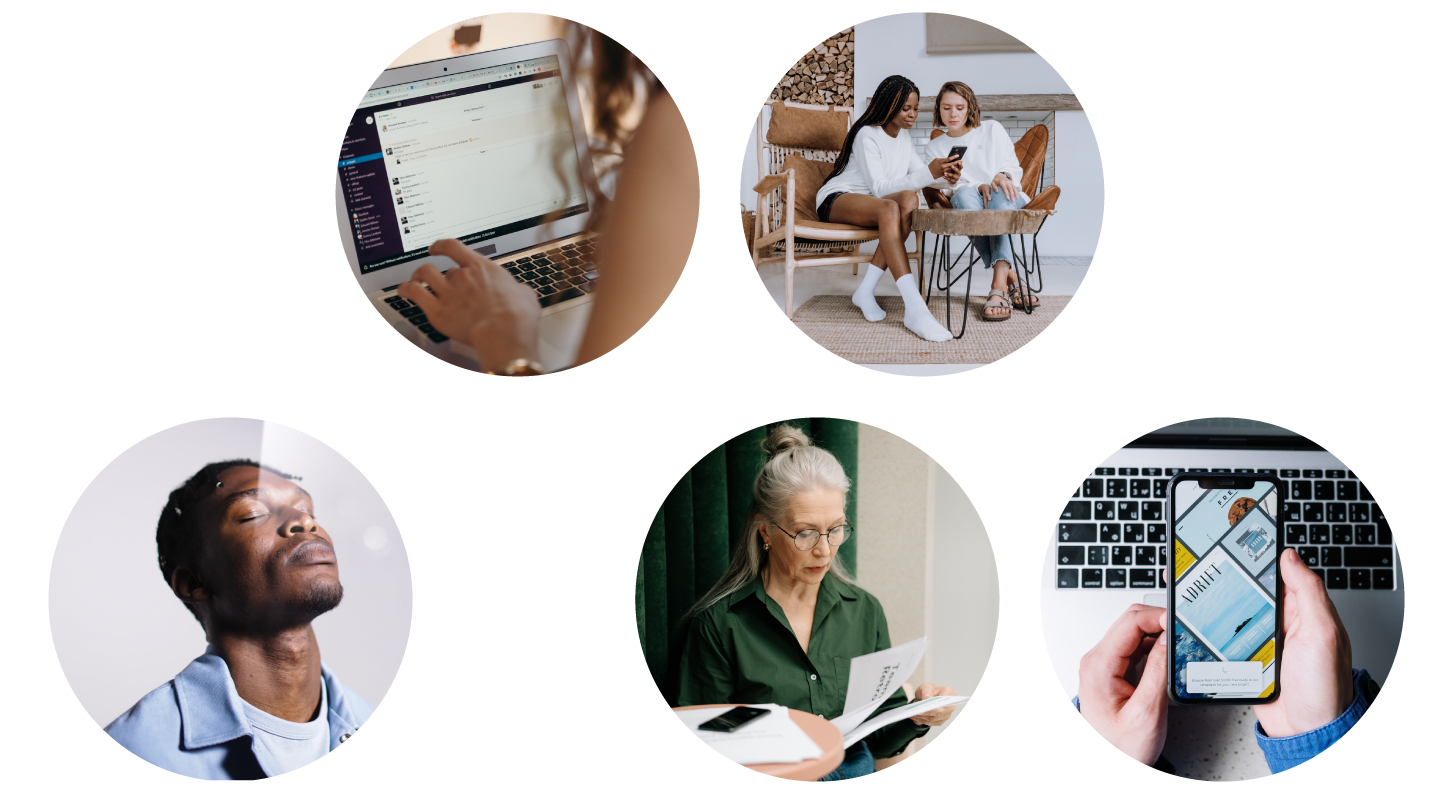 MAIN POINT
Lorem ipsum dolor sit amet, consectetur adipiscing elit, sed do eiusmod tempor.
Content
Sharing Plan
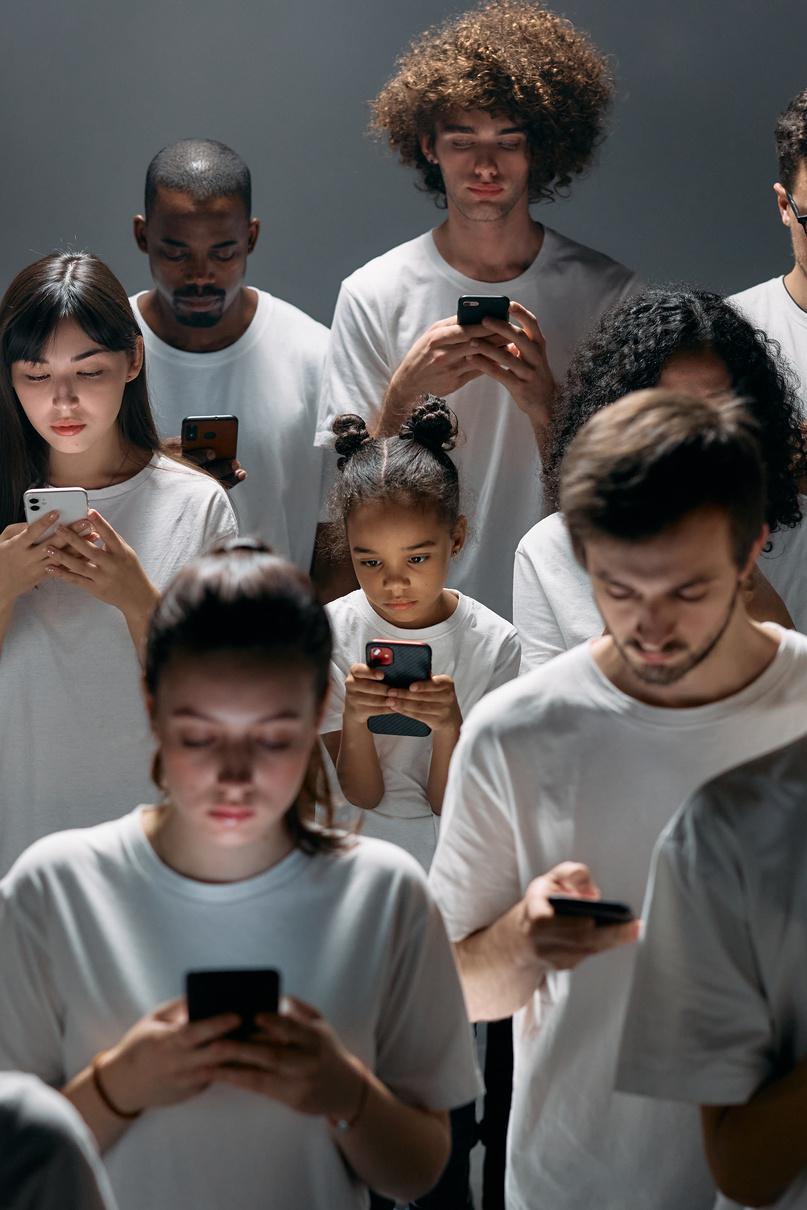 Resource Page
Use these design resources in your Canva Presentation.
#526FFC
#F9859E
#0E0D54
#D8F107
Fonts
Design Elements
This presentation template
uses the following free fonts:
TITLES:
PETIT FORMAL SCRIPT

HEADERS:
MONTSERRAT

BODY COPY:
MONTSERRAT
You can find these fonts online too.
Colors
DON'T FORGET TO DELETE THIS PAGE BEFORE PRESENTING.
Credits
This presentation template is free for everyone to use thanks to the following:
for the presentation template
Pexels, Pixabay
for the photos
Happy designing!